WEB’HIVER VOILE
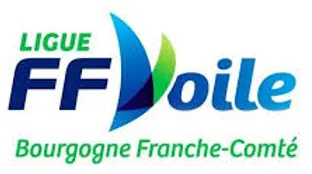 SAISON 2
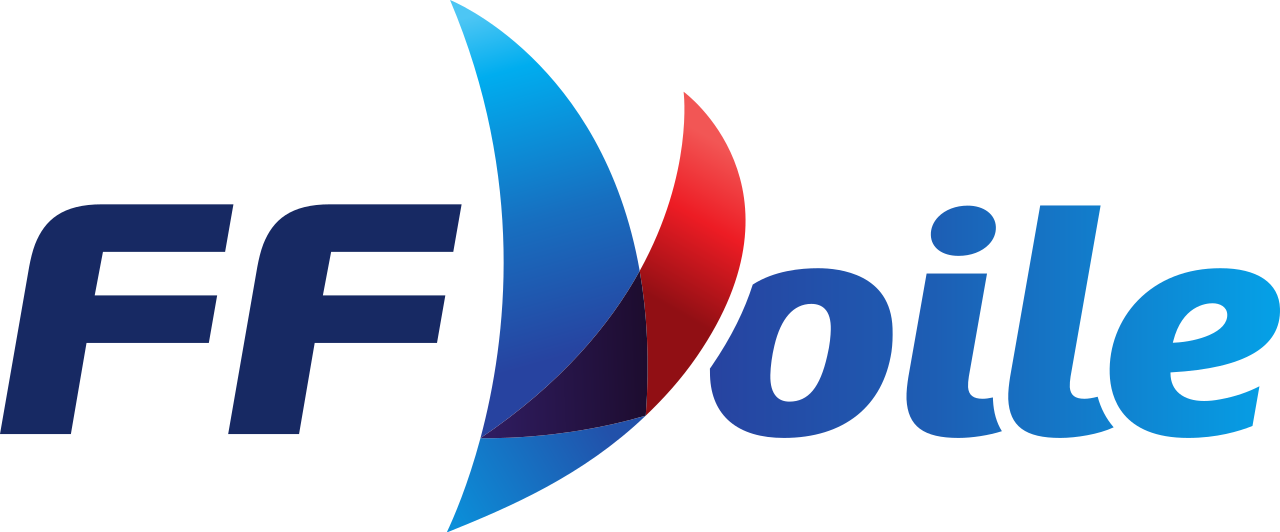 TACTIQUE ET STRATÉGIE DE COURSE
Pour performer en régate
Présenté par Anthony Guichard et Léo Dargaud
Introduction :
Les 3 savoir-faire de la victoire :

Aller plus vite que ses adversaires 

Mieux manœuvrer

Mieux tactiquer
Définition
DISTINGUER TACTIQUE ET STRATÉGIE
Différence d’échelle et de constante de temps :

Tactique = Tout ce qui se passe après le signal préparatoire en temps réel

Stratégie = Tout ce qui se passe avant les 5min, sans impératif de temps
Stratégie = Anticipation
Schéma prévisionnel du déroulement d’une compétition suite à une analyse aussi précise que possible.
Analyse des éléments prévisibles d’une régate :
Géographie (étude du plan d’eau)
Météorologie (étude des conditions pour le jour de la régate)
Adversaires, matériel
Tactique = Adaptation
Ensemble des décisions prises durant la régate, y compris peu avant le départ, pour mettre en œuvre ou modifier le plan stratégique établi.
Gestion permanente des problèmes de la régate :
Adversaires
Placement sur le parcours
Évolutions du vent 
Vitesse
Relation Tactique – Stratégie
Consécutive : Application du plan, Réalisation sur l’eau d’une réflexion stratégique, tactiquer pour développer sa stratégie.

Contradictoire : Nouveaux éléments d’analyse viennent modifier la stratégie initiale, tactiquer pour s’adapter à des éléments nouveaux, imprévus, non prévisibles.
Les Fondamentaux de la Tactique
Prise d’informations 
Le parcours et mon placement sur le parcours
Les adversaires et mon placement par rapport à eux
L’analyse de mes gains ou pertes par rapport aux adversaires, proches ou lointains
Le vent et ses évolutions, pression-direction. 

Tâche de fond : tacticien sans cesse au travail, intégrant en permanence ces différents éléments
2. Analyse
Certains éléments observés doivent déclencher un processus d’analyse 
Variation du vent en direction
Variation du vent en force
Gain ou perte par rapport à un bateau / flotte
Relation gains, pertes,  et variations du vent 

Travail permanent du tacticien : toujours affiner et améliorer ses perceptions et analyses de la situation
Tactiquer, c’est décider
3. Décision 
Il y a une multitude de choix à faire en permanence dans une régate. 
Le tacticien doit pouvoir anticiper un choix en ayant autant que possible élaboré plusieurs options à l’avance, en fonction de ces observations et de son analyse permanente

Chaque décision est le fruit d’une réflexion plus que d’une simple réaction
Prise d’informations : représentation géométrique du plan d’eau, structuration spatiale
Gauche et Droite
VENT
DROITE
GAUCHE
Le Cadre et les Laylines
VENT
Il est primordial de s’assurer de rester dans notre cadre, plus on ira vers les laylines, plus on risquera de sortir en plus de perdre en possibilités d’actions.
Déformations de cadre
Bascule de 30°
Je dois en fonction de mon analyse stratégique et mes observations tactiques, adapter ma route pour rester dans mon nouveau cadre.
3 facteurs :

L’écart axe du parcours et axe du vent
Le courant
La force du vent et le support
COURANT
COURANT
COURANT
Se classer dans la flotte, Échelle, Écart et Profondeur
bascule d’environ 30°
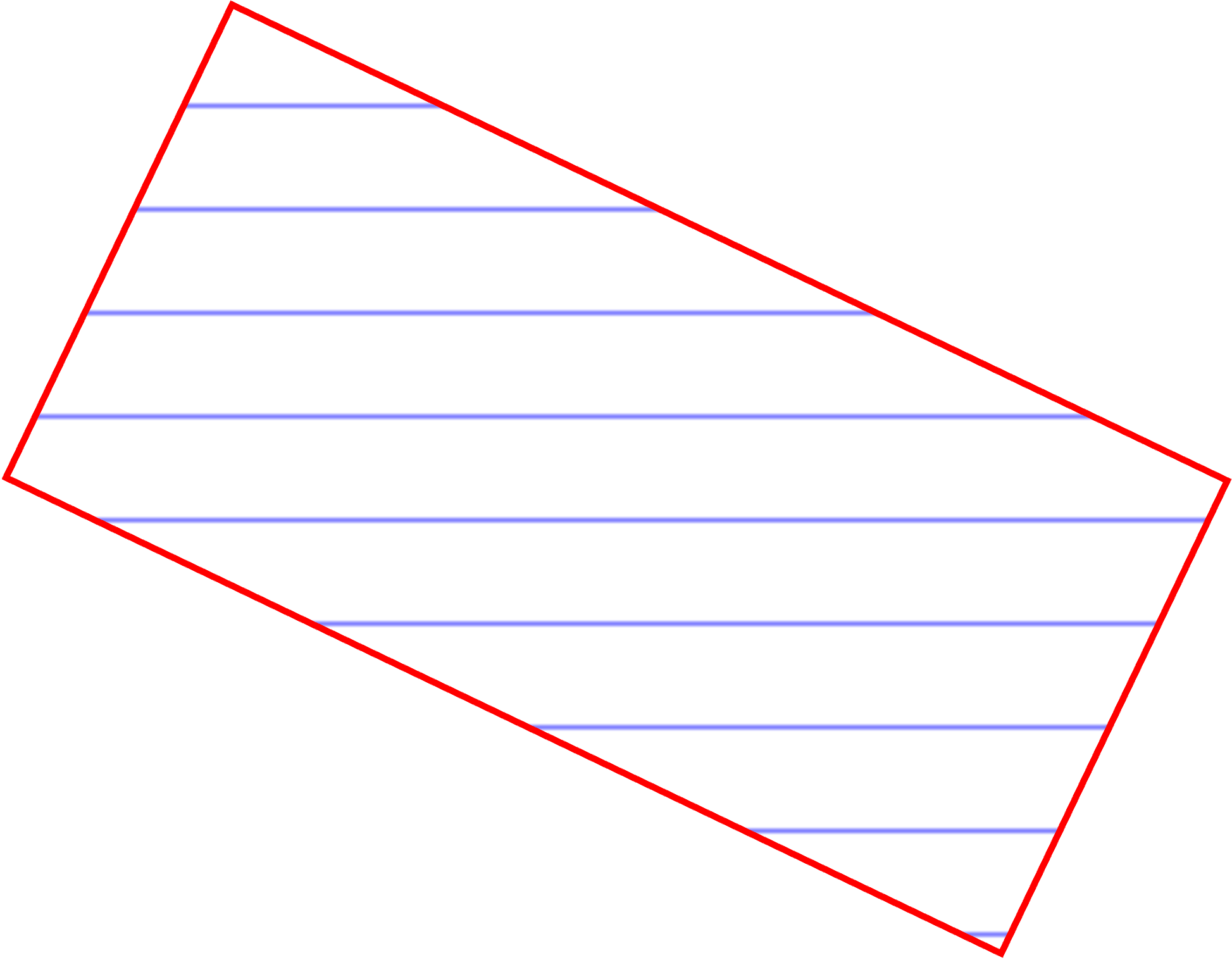 Le principe de l’échelle
Lors d’une bascule, je dois être du côté de celle-ci pour bénéficier d’un gain par rapports aux adversaires
profondeur
écart
Percevoir ses gains et pertes
Visualiser la ligne d ’égalité : 

Bateaux sur un bord convergent
Bateaux sur un bord parallèle au mien (Alignement, Empilement)
ALIGNEMENT : 
Le vent refuse
Le bateau du côté de la bascule passe devant
Bateaux sur un bord divergent 

Comment mieux visualiser cette ligne ?

Observation de flottes, bateaux
Estimer en permanence si tel ou tel bateau est à égalité, devant ou derrière.
EMPILEMENT : 
Le vent adonne
Le bateau du côté de la bascule passe devant
Limiter l’écart latéral avec les adversaires
 = 
Réduire le niveau de risque de perte ou de gain si la direction du vent change
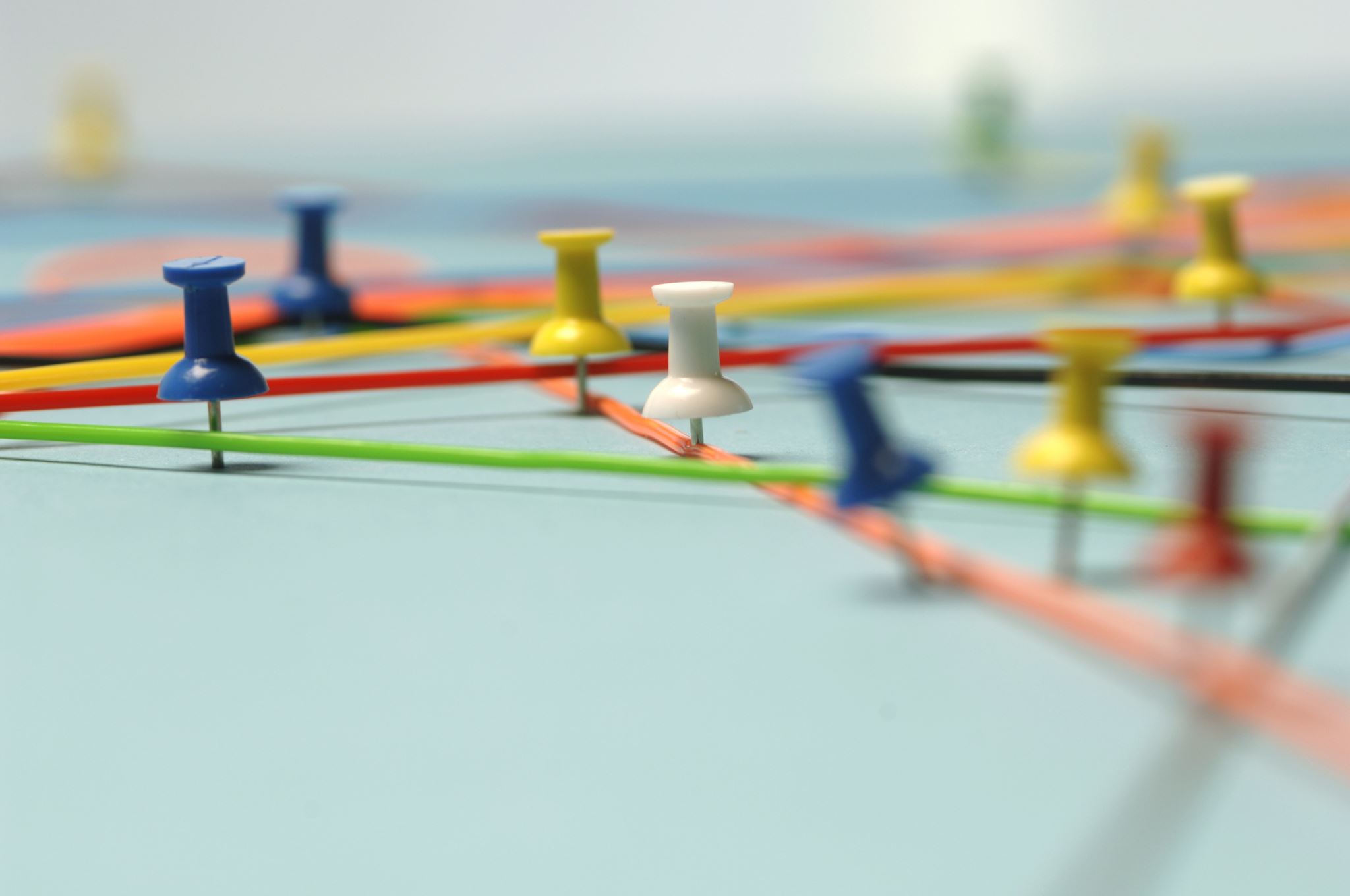 Tactique stratégie au départ
Le départ est une phase capitale de la régate les meilleurs sont capables d'assurer régulièrement une bonne place sur leur départ

Qu’est-ce qu’un bon ou mauvais départ ?
Spécificité de la ligne de départ
Zone 1
Un bon départ est un départ: 

Lancé
Dégagé
Au top 
Au bon endroit
Gérer les risques
Je peux me permettre de prendre des risques si : 
Je veux attaquer au classement général 
Sur le premier départ de la manche
Par vent stable
Si je n'ai pas eu de mauvaise manche
Je dois limité les risques si : 
Plusieurs rappels et pavillon noir
Le vent est instable ou oscillant
Il y a eu des mauvaises manches ou la tactique est incertaine
Quels sont les éléments à prendre en compte dans un départ ?
1) Savoir dans quel système de vent je me trouve  (un vent stable / oscillant / évolutif) 
Permet de définir de quel côté de la ligne je dois partir 

2) Mes adversaires 
Leur nombre et niveau 

3) Mon niveau technique
Mon niveau me permet de faire le blocage à la bouée ?
Choix du placement au départ
Règle du tiers de la ligne (vent stable)


Ne pas prendre de décision trop hâtive (vent oscillant)
Tiers marque                         Tiers Comité
Mieux percevoir mon positionnement sur la ligne
Prendre du recul 
Observation d’un « ventre »
Dans quelles conditions ce créé un « ventre »?
2
1
Attention aux règles de courses !!
Comment éviter d’être influencé par les adversaires ?
Prise des amères
2                              1                                     3
Zone 1
Conseils en cas de mauvais départ
Le bord de Près
Le bord de Près : Là où tout peut basculer 


Choix Stratégiques et Tactiques très importants
Choix de route en fonction du système de vent
Attaquer et Défendre
Défense :  Je cherche à assurer ma position par rapport à une flotte ou un adversaire : Limiter l’écart latéral et rester entre les adversaires et la marque , naviguer centrer.
Attaque : Je cherche à prendre l’avantage, prise de risque : Créer de l’écart latéral, naviguer vers ou sur les bords de près.
Vent Stable

Vent Oscillant

Vent Évolutif
Attaque : Augmenter les écarts latéraux
Bascule de 30°
Augmenter l’écart latéral avec les adversaires
 = 
Augmente le niveau de risque de perte ou de gain si la direction du vent change
Défense : Marquer un avantage
Objectif du marquage :
Préserver sa place par rapport à un adversaire peu importe le résultat final.
Se positionner entre la marque et l’adversaire permet de défendre sa position
1 : Devant et au vent
2 : Devant et dans l’axe
3 : Devant et au vent
4 : Devant et dans l’axe
Le Près dans un Vent Stable
Zone de pression
Vent Oscillant
Oscillations supérieures à 5°
Dans un vent oscillant, je vire au refus afin de toujours naviguer sur le bord rapprochant
Définir ses angles de près selon le vent moyen permet également d’éviter les refus relatifs
Vent Évolutif
Dans un vent évolutif, je pars du côté de la bascule dans la refusante, en privilégiant la vitesse qui me permettra un meilleur gain qu’en cherchant à beaucoup caper
La difficulté est de virer au bon moment, d’où l’importance d’avoir une bonne structuration spatiale (axe du vent, perpendiculaire au flotteur)
Approche de Marque au vent
Principe de la marque au vent fictive
Attention, je dois à tout prix être tribord en arrivant dans la zone des 3 longueurs, se placer tribord environ 5 longueurs avant
À gauche, j’abat derrière les tribords

À droite, je vire sous le vent des tribords plutôt qu’abattre et aller sur la layline

Je cherche à rester centrer
À l’arrivée à la bouée, si je suis bâbord, je ne vire pas à chaque priorité

Tribord, j’évite l’empilement au-dessus de la layline
Stratégie au largue :
1
Vent oscillant
2
Je peux lofer un peu lorsque le vent adonne et abattre lorsque le vent molli.
Largue bascule à droite :
1
Lofer en fin de bord en gardant une bonne vitesse
2
Largue bascule à gauche :
i
1
Sur un vent avec une bascule à gauche pour ne pas finir au largue serré je vais monter
2
Passage de la bouée tactique en fonction des règles
2
Au vent arrière Bascule à droite:
5


4



3


2


1
Privilégier le coté gauche
2
Layline au vent arrière :
Empannage
2
Passage de la marque sous le vent
2